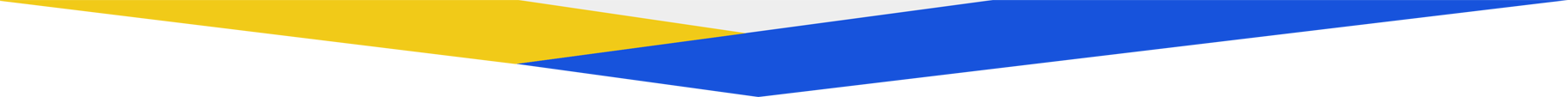 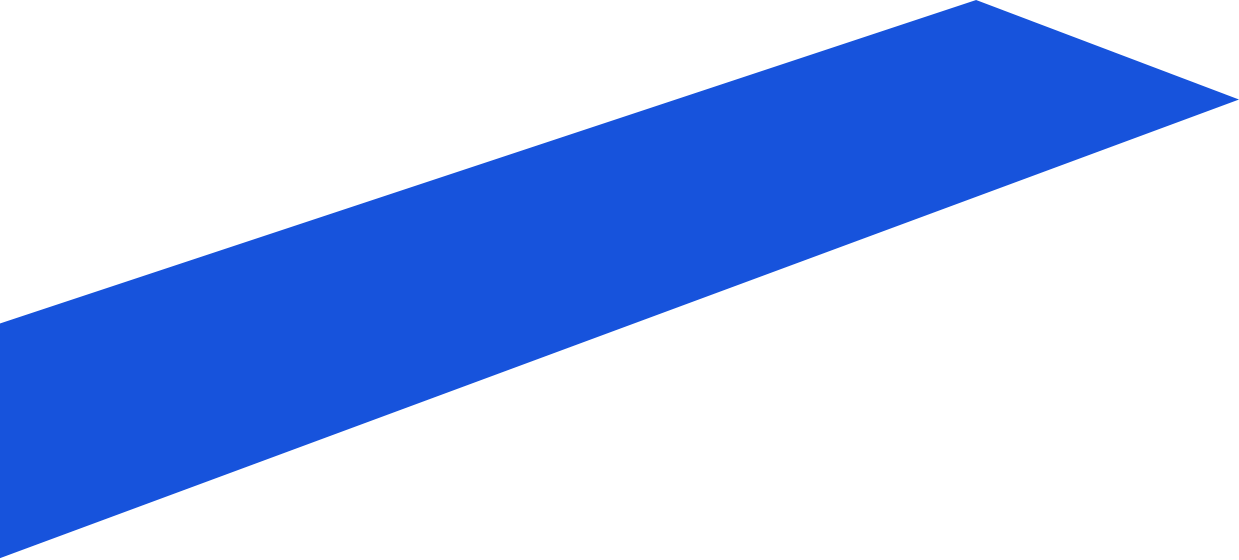 202X
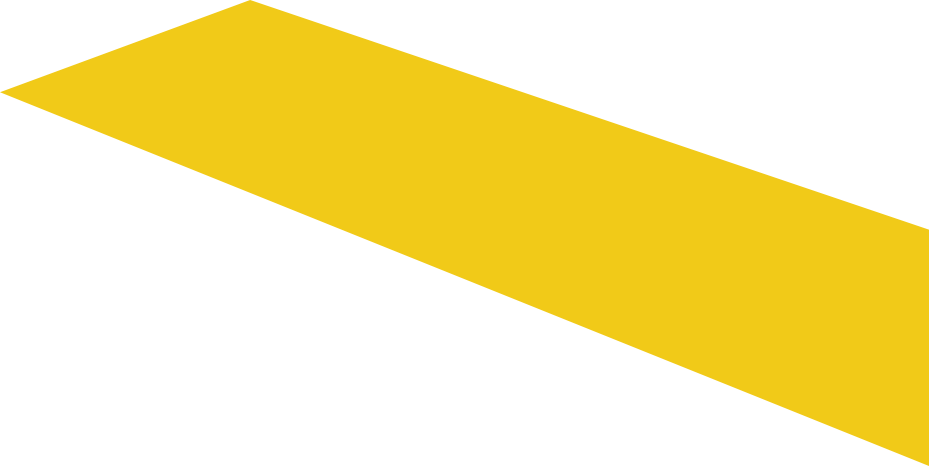 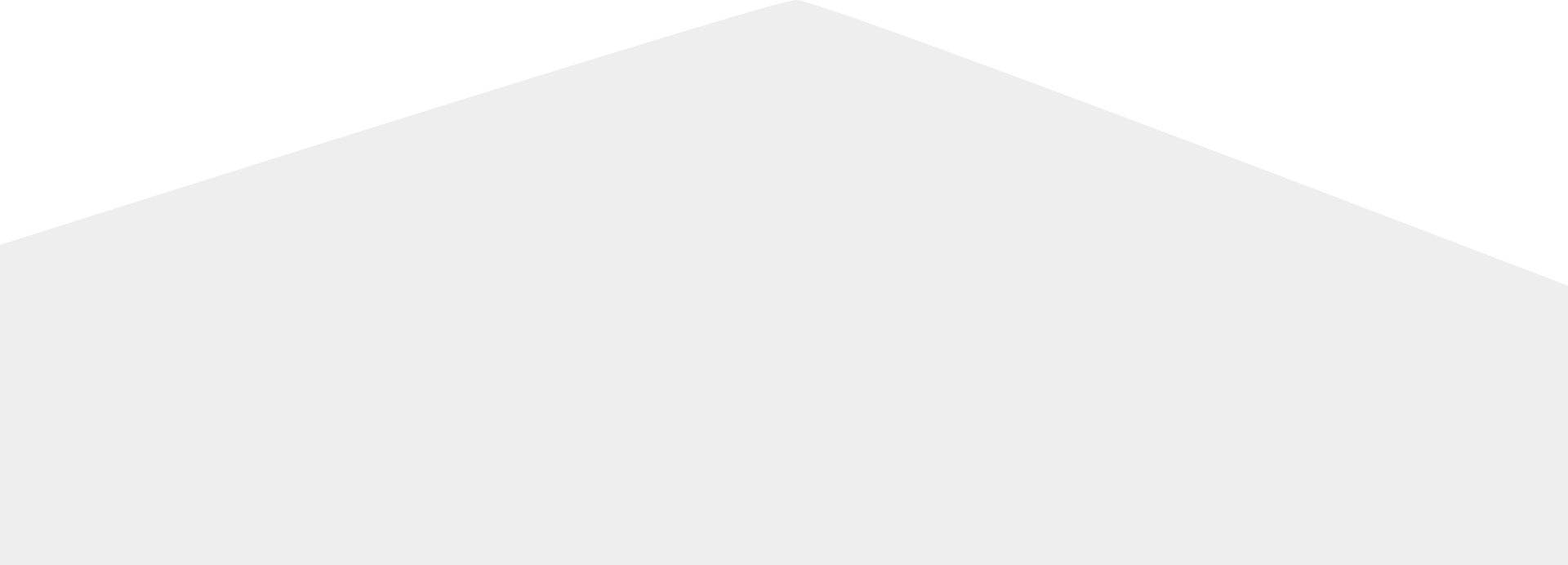 教育画册PPT模板
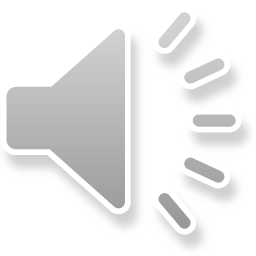 点击输入文本点击输入文本点击输入文本
汇报人：xiazaii        部门：设计部
目  录
01
单击添加标题
02
单击添加标题
03
单击添加标题
04
单击添加标题
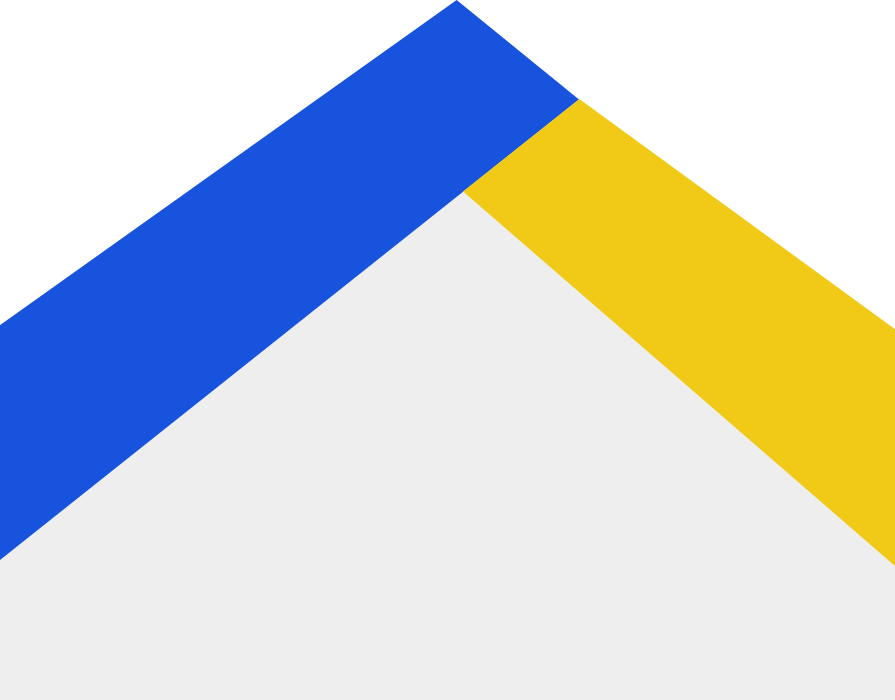 单击添加标题
1
点击添加文本点击添加文本
单击添加标题
点击添加文本点击添加文本
单击添加标题

点击添加文本点击添加文本
点击添加文本
单击添加标题

点击添加文本点击添加文本
点击添加文本
单击添加标题

点击添加文本点击添加文本
点击添加文本
单击添加标题

点击添加文本点击添加文本
点击添加文本
单击添加标题
点击添加文本点击添加文本
单击添加标题
单击添加标题
2
1
点击添加文本点击添加文本
点击添加文本
点击添加文本点击添加文本
点击添加文本
单击添加标题
单击添加标题
4
3
点击添加文本点击添加文本
点击添加文本
点击添加文本点击添加文本
点击添加文本.
单击添加标题
点击添加文本点击添加文本
填充图片
填充图片
单击添加标题
单击添加标题
点击添加文本点击添加文本点击添加文本点击添加文本点击添加文本点击添加文本点击添加文本点击添加文本点击添加文本点击添加文本点击添加文本点击添加文本
点击添加文本点击添加文本点击添加文本点击添加文本点击添加文本点击添加文本点击添加文本点击添加文本点击添加文本点击添加文本点击添加文本点击添加文本
单击添加标题
点击添加文本点击添加文本
单击添加标题
点击添加文本点击添加文本点击添加文本点击添加文本点击添加文本点击添加文本点击添加文本点击添加文本点击添加文本点击添加文本点击添加文本点击添加文本
点击添加文本点击添加文本点击添加文本点击添加文本点击添加文本点击添加文本点击添加文本点击添加文本点击添加文本点击添加文本点击添加文本点击添加文本
填充图片
单击添加标题
点击添加文本点击添加文本
单击添加标题
100%
点击添加文本点击添加文本点击添加文本点击添加文本点击添加文本点击添加文本点击添加文本点击添加文本点击添加文本点击添加文本点击添加文本点击添加文本

点击添加文本点击添加文本点击添加文本点击添加文本点击添加文本点击添加文本点击添加文本点击添加文本点击添加文本点击添加文本点击添加文本点击添加文本

点击添加文本点击添加文本点击添加文本点击添加文本点击添加文本点击添加文本点击添加
80%
75%
75%
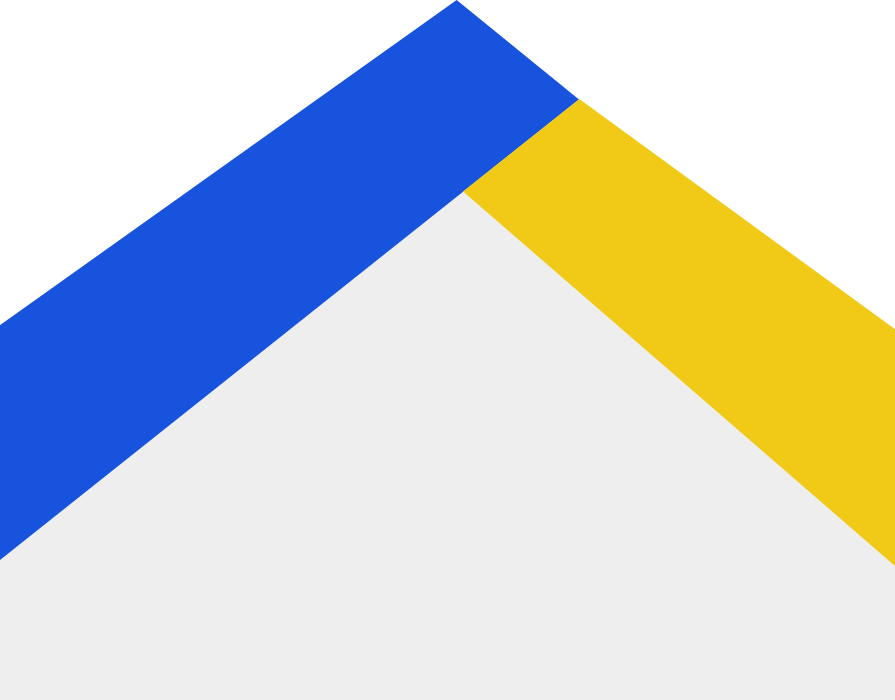 单击添加标题
2
点击添加文本点击添加文本
单击添加标题
点击添加文本点击添加文本
单击添加标题
单击添加标题
点击添加文本点击添加文本点击添加文本点击添加文本点击添加文本点击添加文本.
点击添加文本点击添加文本点击添加文本点击添加文本点击添加文本点击添加文本
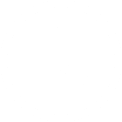 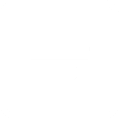 单击添加标题
单击添加标题
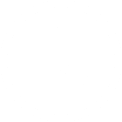 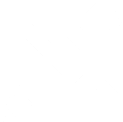 点击添加文本点击添加文本点击添加文本点击添加文本点击添加文本点击添加文本
点击添加文本点击添加文本点击添加文本点击添加文本点击添加文本点击添加文本
单击添加标题
ADD RELATED TITLE WORDS
优势一
优势三
优势二
单击添加标题
单击添加标题
单击添加标题
点击添加文本点击添加文本点击添加文本点击添加文本点击添加文本点击添加文本
点击添加文本点击添加文本点击添加文本点击添加文本点击添加文本点击添加文本
点击添加文本点击添加文本点击添加文本点击添加文本点击添加文本点击添加文本
单击添加标题
点击添加文本点击添加文本
单击添加标题
点击添加文本点击添加文本点击添加文本点击添加文本点击添加文本点击添加文本
60%
填充图片
单击添加标题
80%
点击添加文本点击添加文本点击添加文本点击添加文本点击添加文本点击添加文本
单击添加标题
点击添加文本点击添加文本
单击添加标题
填充图片
此处添加详细文本描述，建议与标题相关并符合整体语言风格，语言描述尽量简洁生动。此处添加详细文本描述，建议与标题相关并符合整体语言风格，语言描述尽量简洁生动。此处添加详细文本描述，建议与标题相关并符合整体语言风格，语言描述尽量简洁生动。

点击添加文本点击添加文本点击添加文本点击添加文本点击添加文本点击添加文本
点击添加文本点击添加文本点击添加文本点击添加
点击添加文本点击添加文本点击添加文本点击添加
点击添加文本点击添加文本点击添加文本点击添加
点击添加文本点击添加文本点击添加文本点击添加
单击添加标题
点击添加文本点击添加文本
单击添加标题
单击添加标题
点击添加文本点击添加文本点击
添加文本点击添加
点击添加文本点击添加文本点击添加
文本点击添加
.
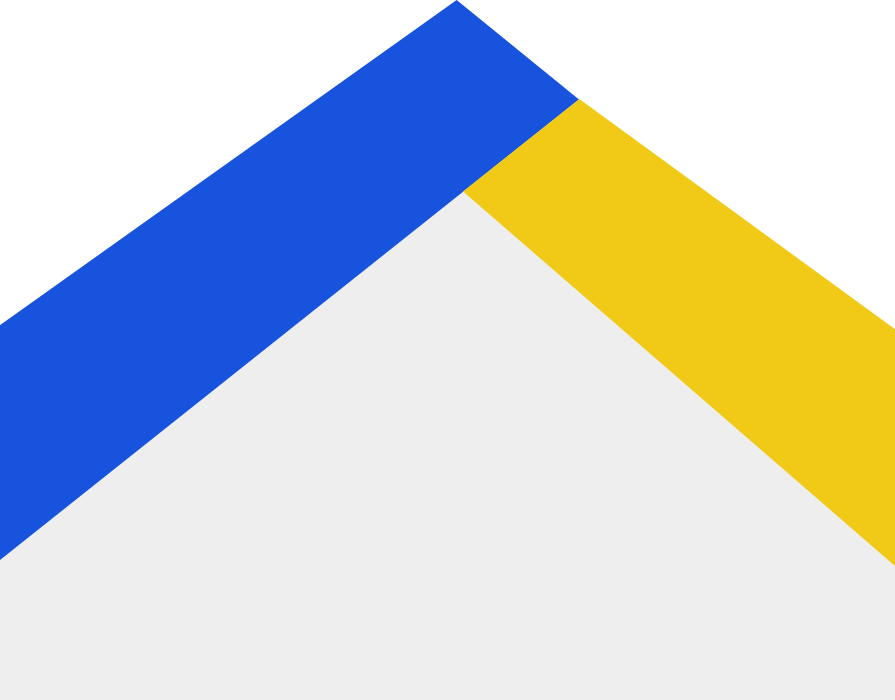 单击添加标题
3
点击添加文本点击添加文本
单击添加标题
点击添加文本点击添加文本
加入标题
加入标题
加入标题
加入标题
单击添加标题
单击添加标题
单击添加标题
单击添加标题
点击添加文本点击添加文本点击添加文本点击添加
点击添加文本点击添加文本点击添加文本点击添加
点击添加文本点击添加文本点击添加文本点击添加
点击添加文本点击添加文本点击添加文本点击添加
单击添加标题
点击添加文本点击添加文本
标题
标题
单击添加标题
单击添加标题
点击添加文本点击添加文本点击
添加文本点击添加
点击添加文本点击添加文本点击
添加文本点击添加
标题
标题
单击添加标题
单击添加标题
点击添加文本点击添加文本点击
添加文本点击添加
点击添加文本点击添加文本点击
添加文本点击添加
单击添加标题
点击添加文本点击添加文本
单击添加标题
点击添加文本点击添加文本点击添加文本点击添加点击添加文本点击添加文本点添加文本点击添加点击添加文本点击添加文本点击添加文本点击添加点击添加文本点击添加文本点击添加文本点击添加
.
单击添加标题
点击添加文本点击添加文本
点击添加文本点击添加文本点击添加文本点击添加
点击添加文本点击添加文本点击添加文本点击添加
点击添加文本点击添加文本点击添加文本点击添加
点击添加文本点击添加文本点击添加文本点击添加
单击添加标题
点击添加文本点击添加文本
添加标题
点击添加文本点击添加文本点击添加文本点击添加
添加标题
点击添加文本点击添加文本点击添加文本点击添加
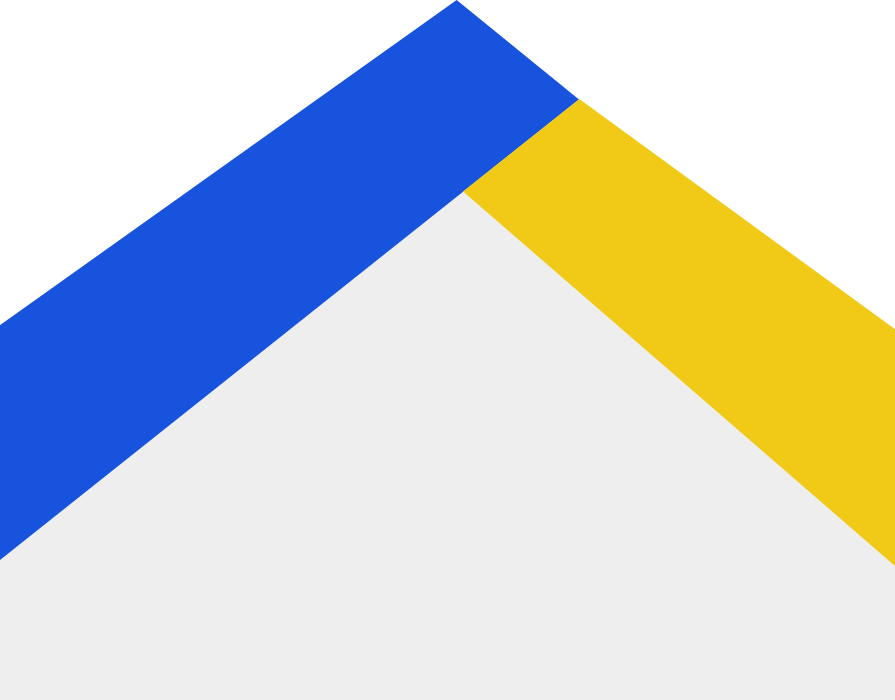 单击添加标题
4
点击添加文本点击添加文本
单击添加标题
点击添加文本点击添加文本
点击添加文本点击添加文本点击添加文本点击添加
点击添加文本点击添加文本点击添加文本点击添加
点击添加文本点击添加文本点击添加文本点击添加
点击添加文本点击添加文本点击添加文本点击添加
添加标题
点击添加文本点击添加文本点击添加文本点击添加
点击添加文本点击添加文本点击添加文本点击添加
单击添加标题
点击添加文本点击添加文本
标题
标题
标题
标题
单击添加标题

点击添加文本点击添加文本点击添加文本点击添加
单击添加标题

点击添加文本点击添加文本点击添加文本点击添加
单击添加标题

点击添加文本点击添加文本点击添加文本点击添加
单击添加标题
点击添加文本点击添加文本点击添加文本点击添加
单击添加标题
点击添加文本点击添加文本
单击添加标题
点击添加副本点击添加副本点击添加副本
点击添加副本
填充图片
填充图片
单击添加标题
点击添加副本点击添加副本点击添加副本
点击添加副本
单击添加标题
点击添加文本点击添加文本
单击添加标题

点击添加文本点击添加文本
点击添加文本点击添加文本
点击添加文本点击添加文本
填充图片
单击添加标题
点击添加文本点击添加文本
单击添加标题
单击添加标题
单击添加标题
01
02
03
单击添加标题

点击添加文本点击添加文本
点击添加文本点击添加文本
点击添加文本点击添加文本
单击添加标题

点击添加文本点击添加文本
点击添加文本点击添加文本
点击添加文本点击添加文本
单击添加标题

点击添加文本点击添加文本
点击添加文本点击添加文本
点击添加文本点击添加文本
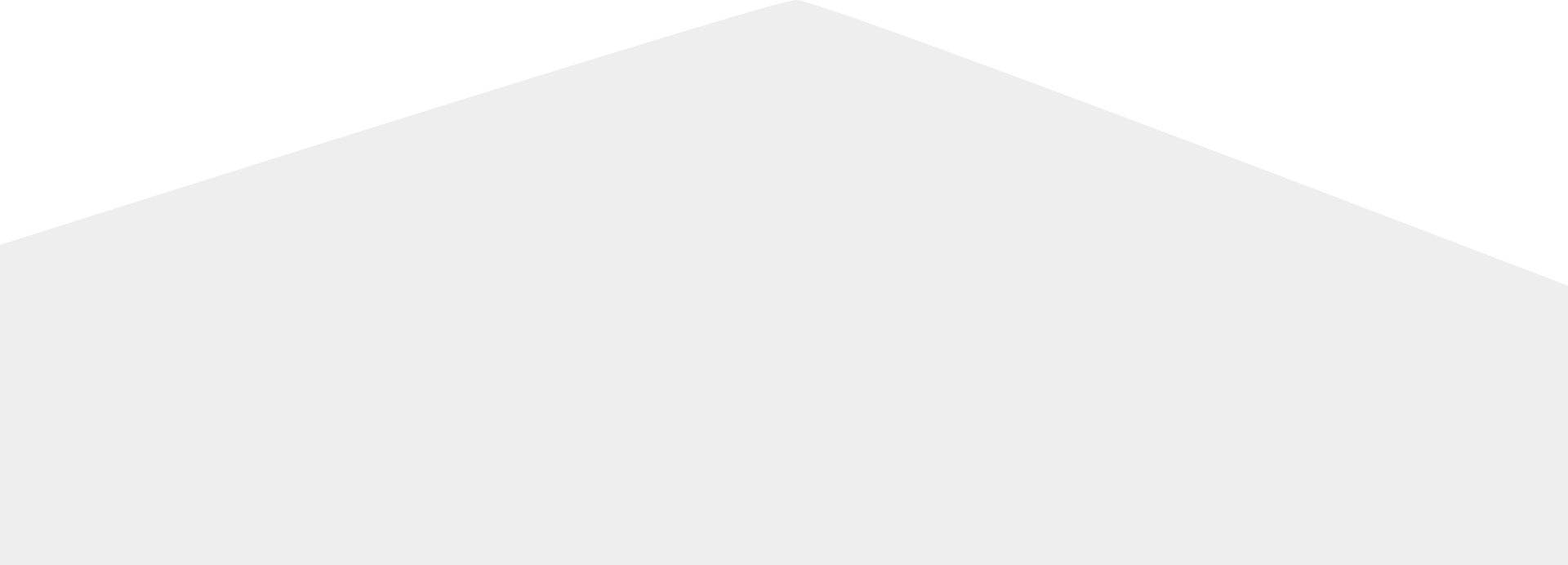 感谢您的观看
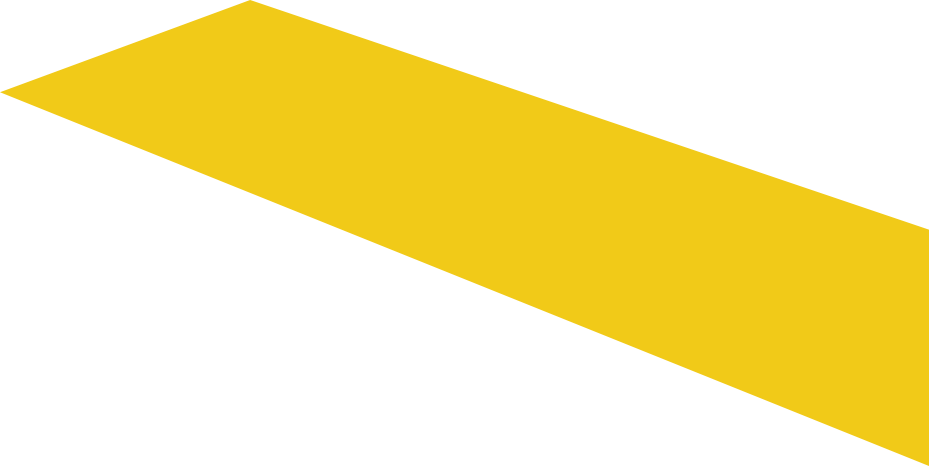 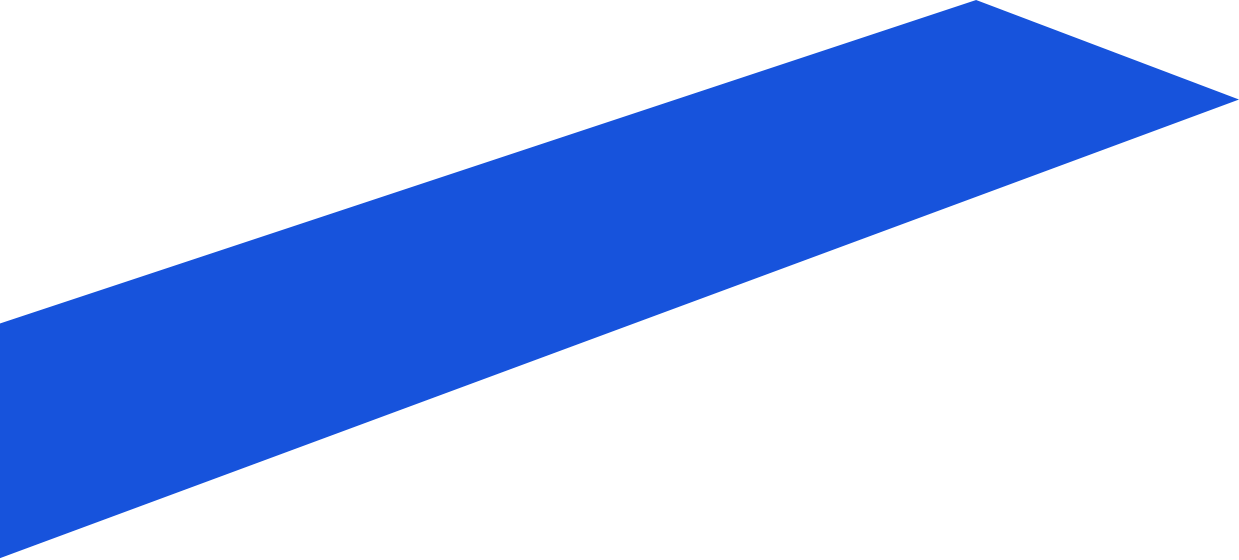 汇报人：xiazaii      部门：设计部